Презентация к развивающей образовательной ситуации«Три богатыря»                                    автор Окулова Ю.В.
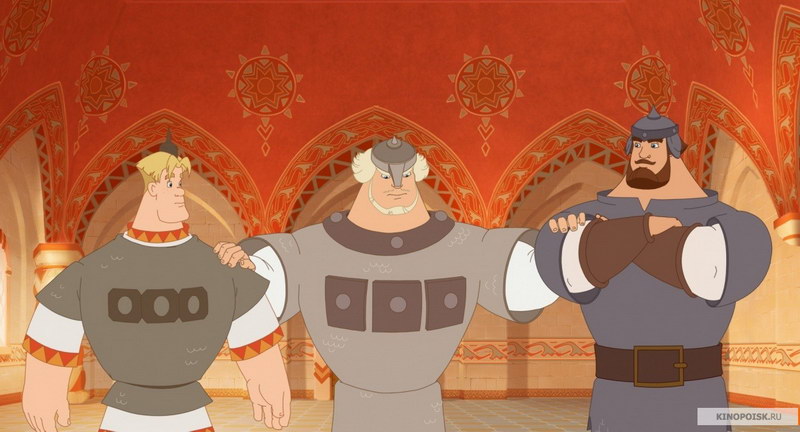 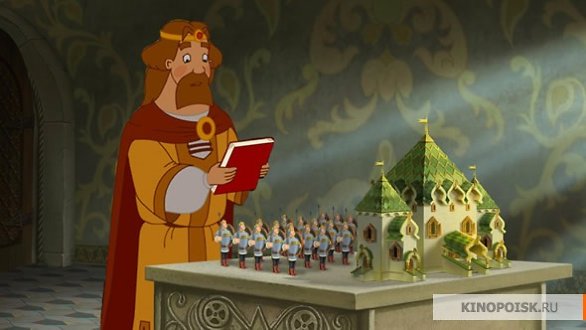 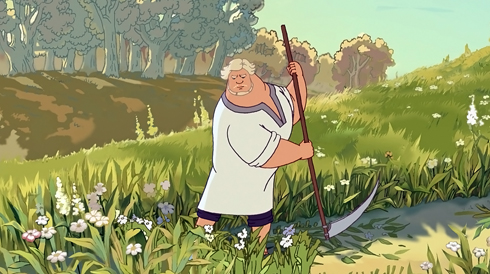 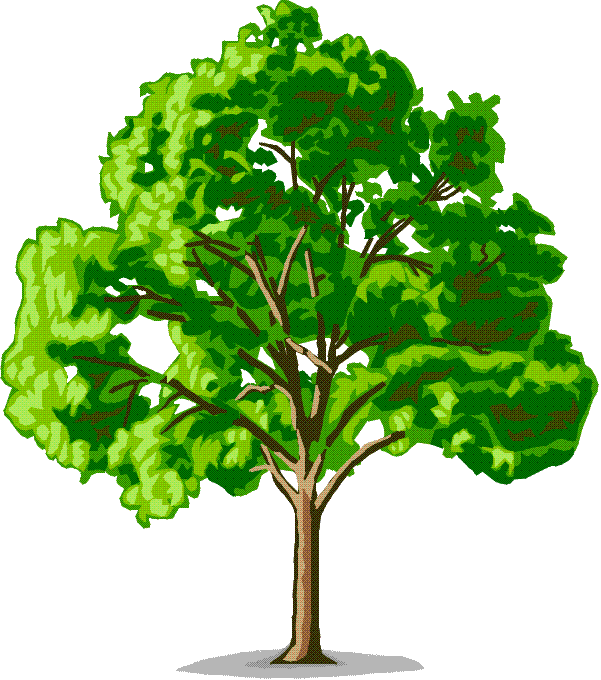 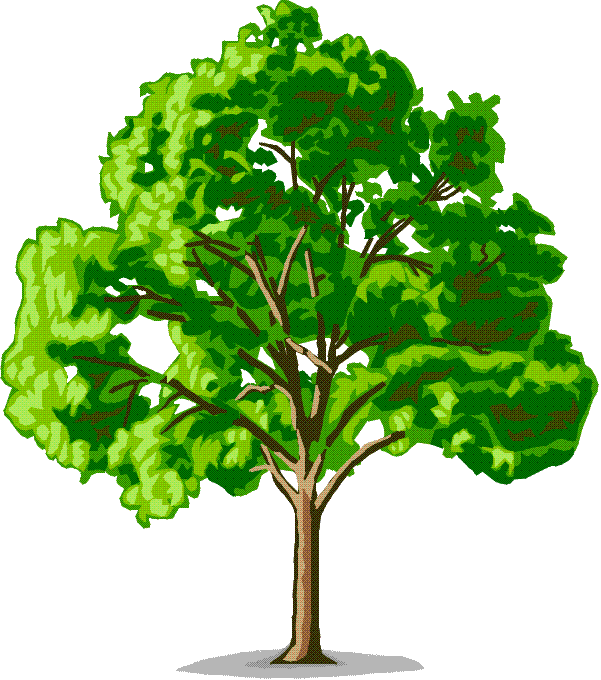 3
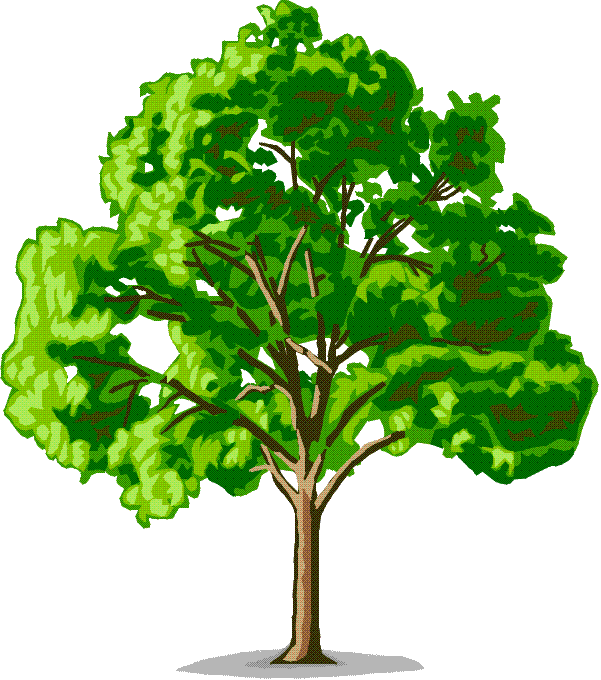 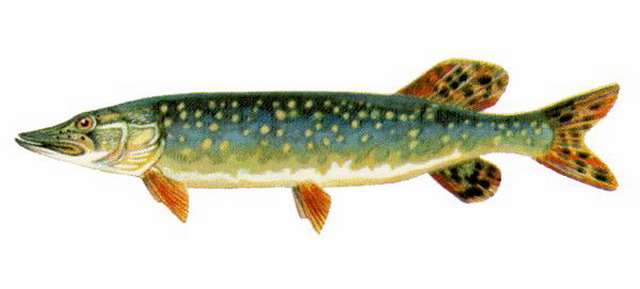 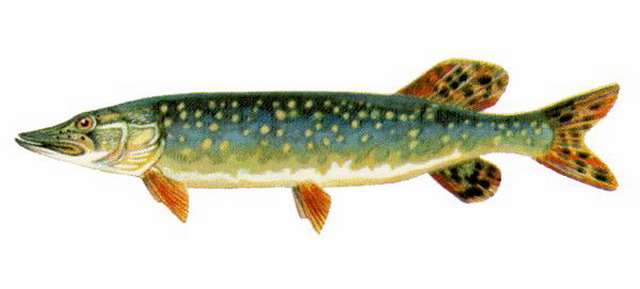 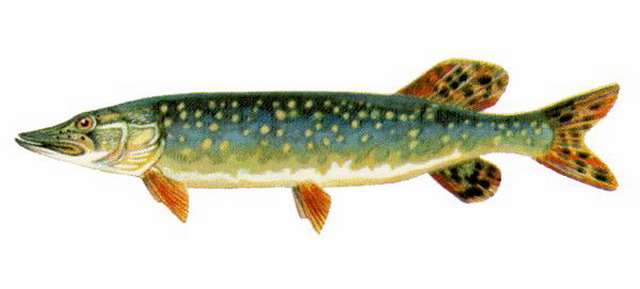 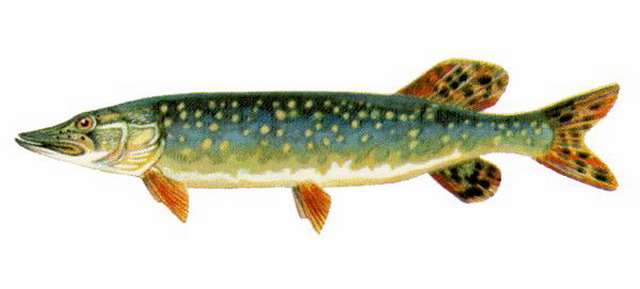 4
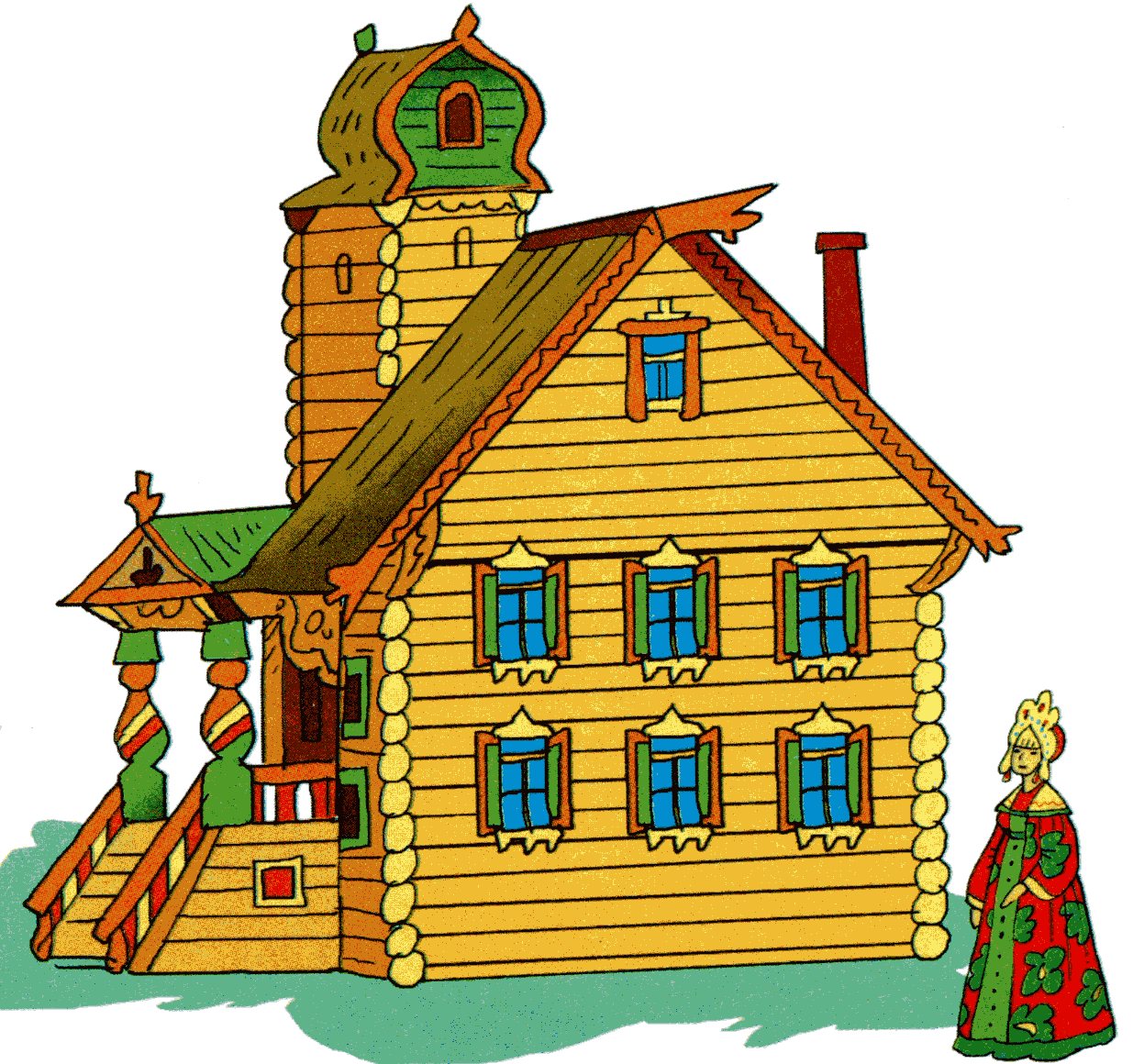 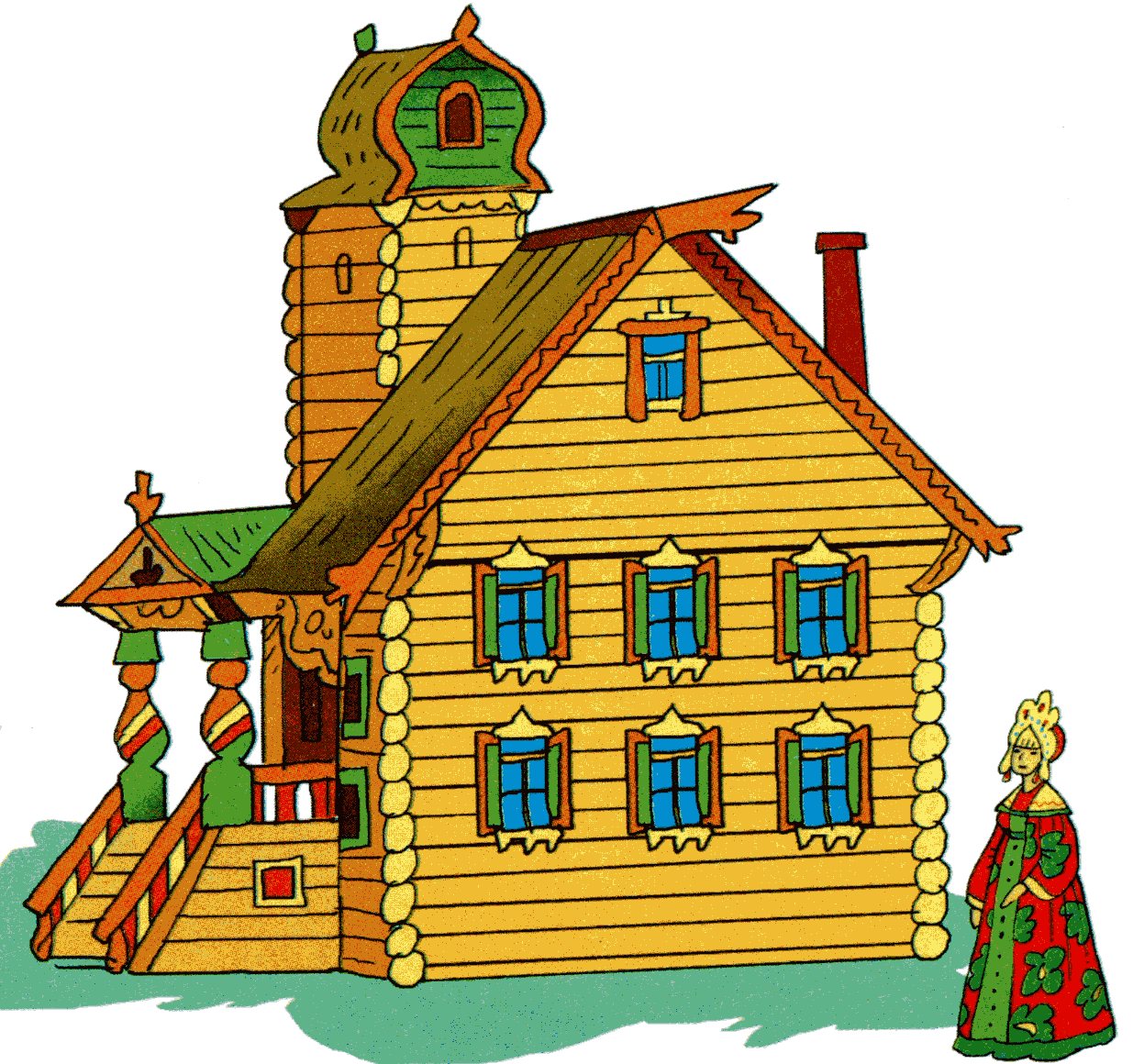 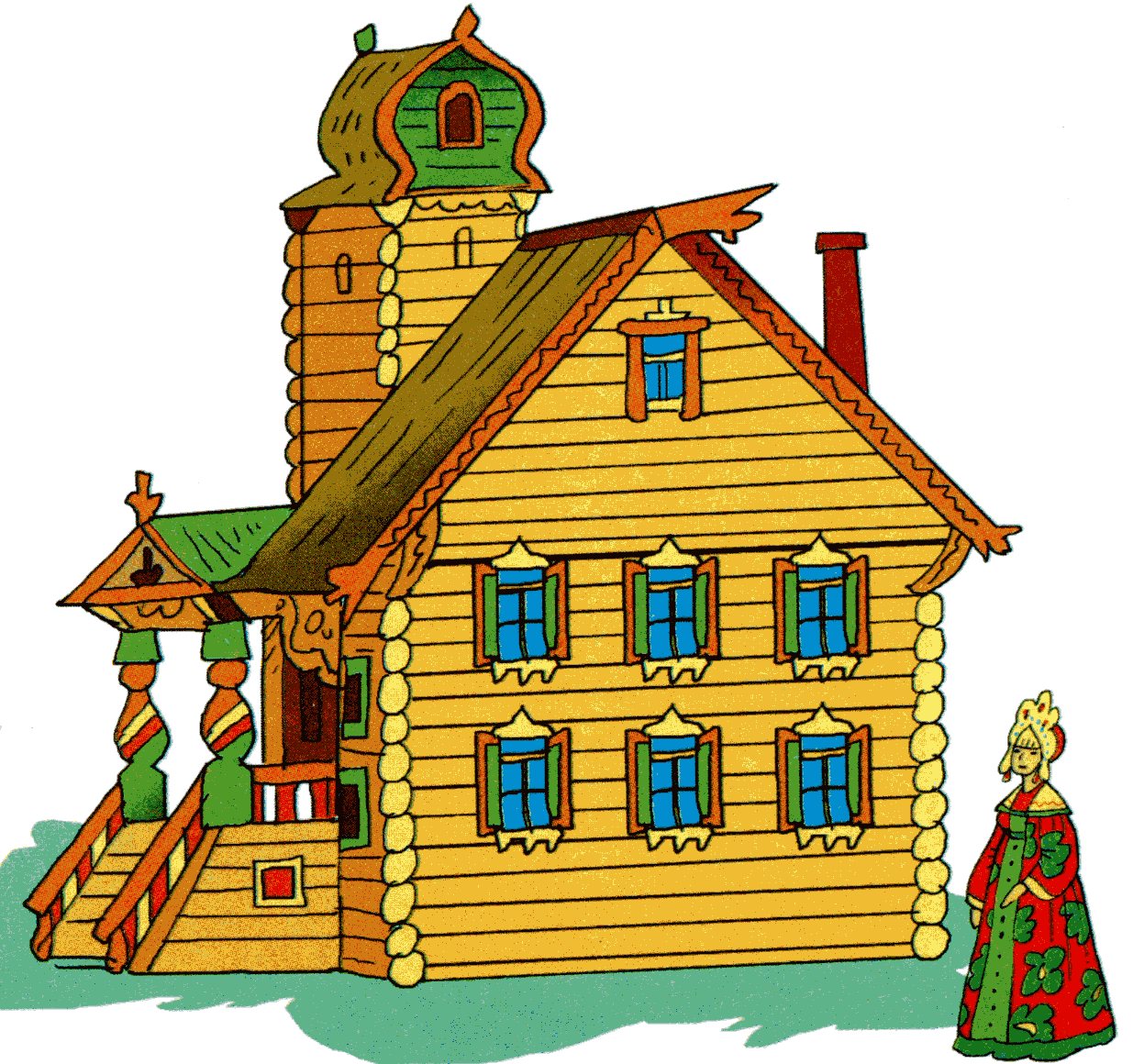 5
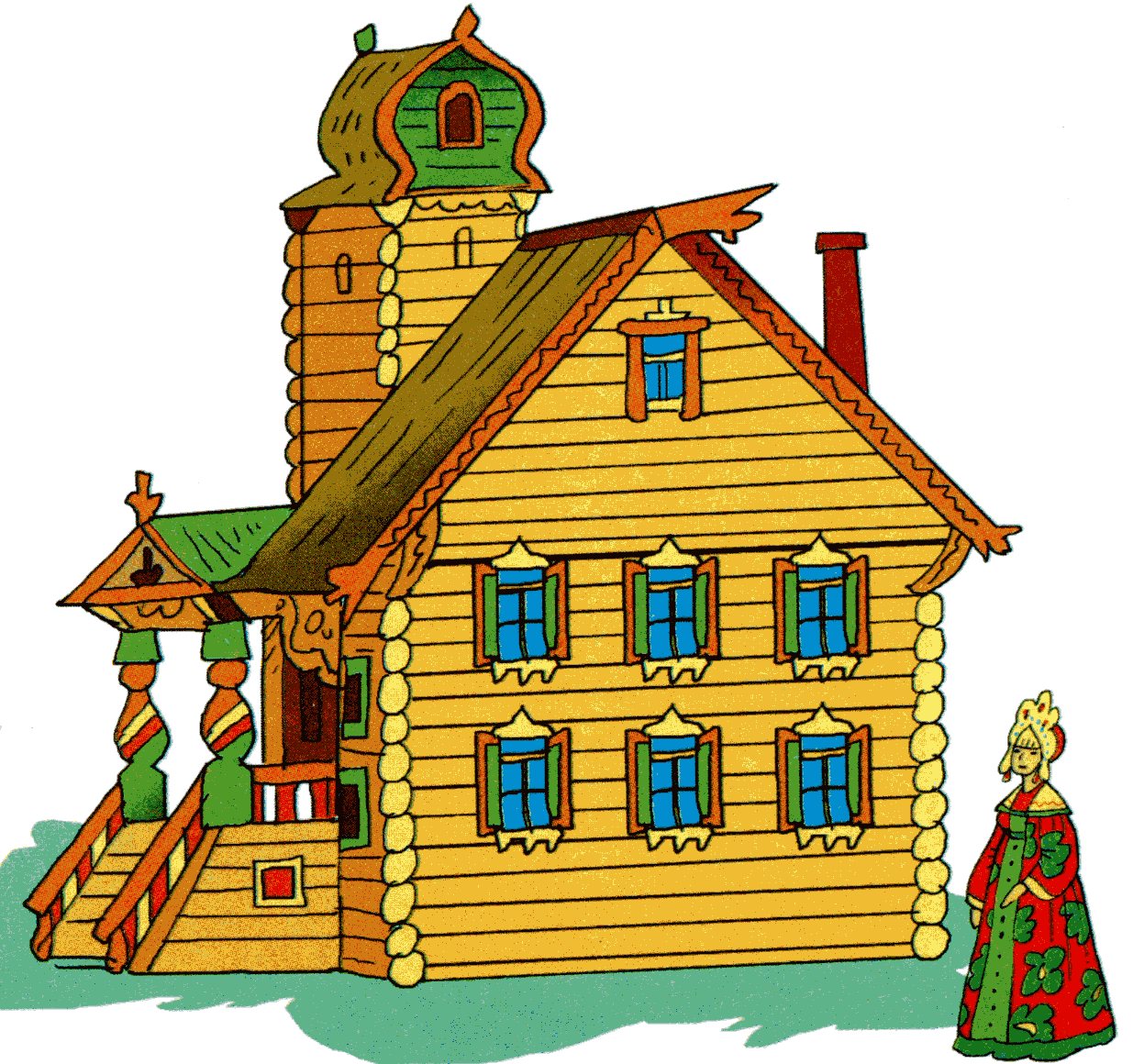 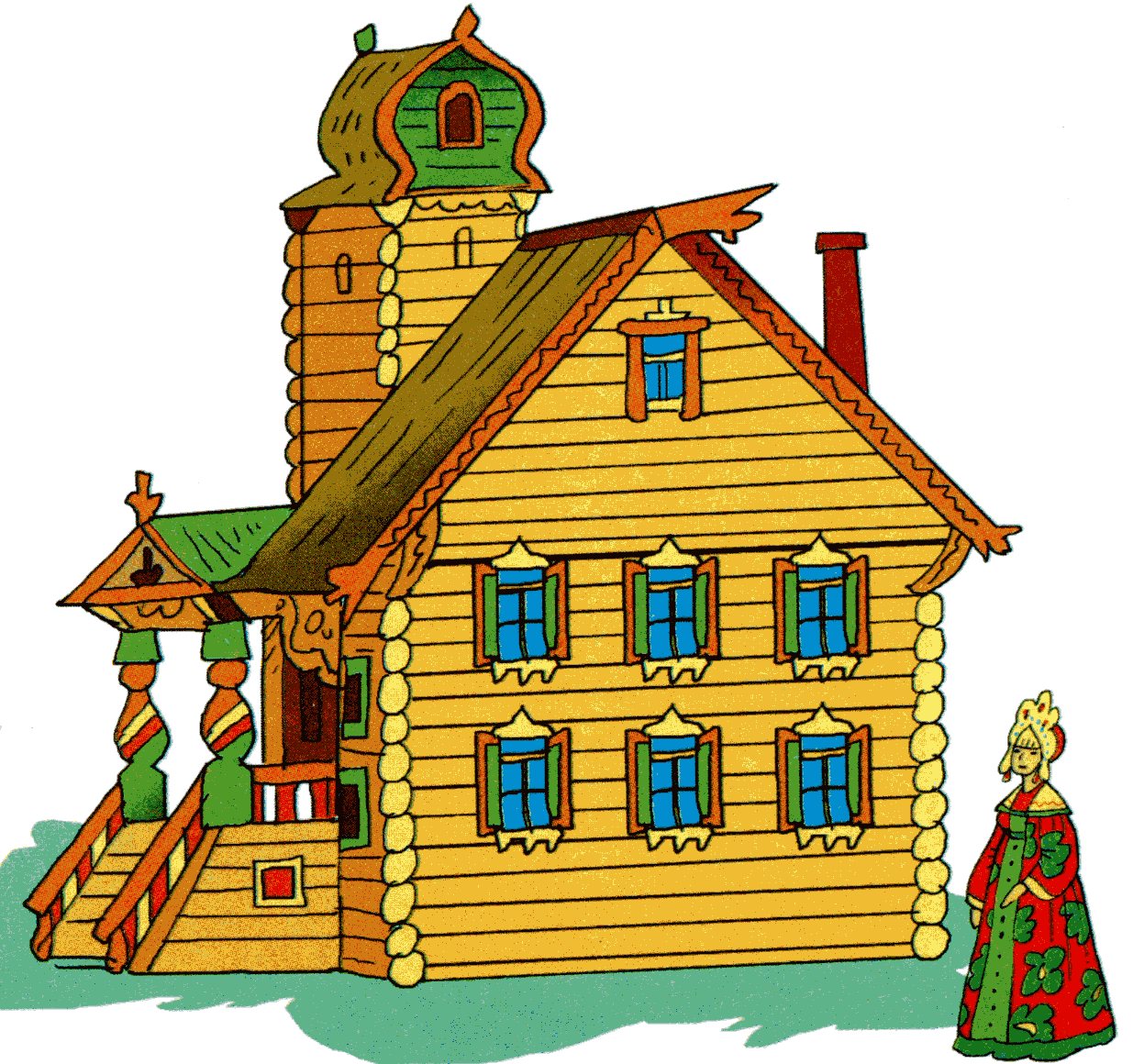 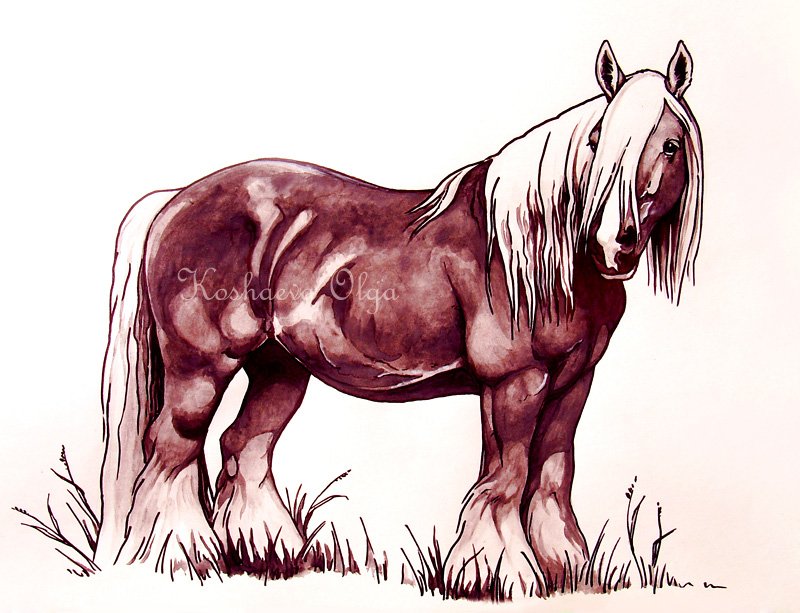 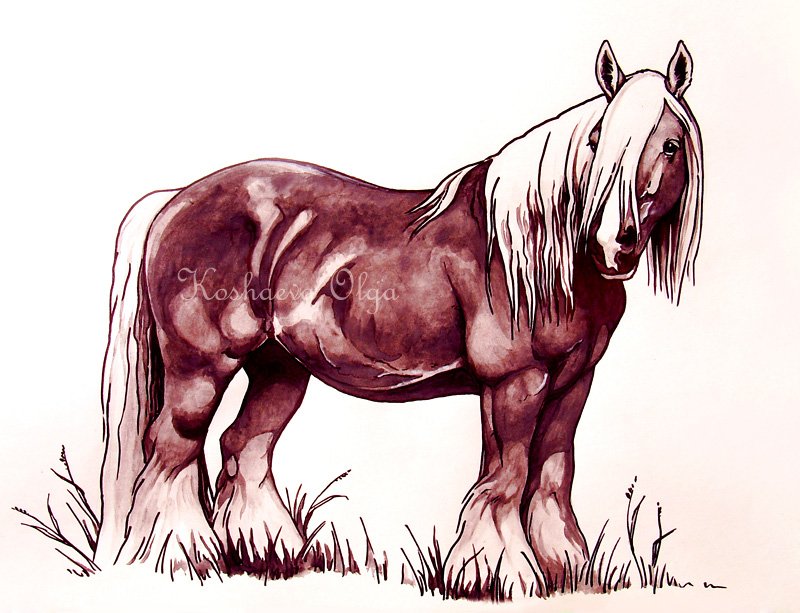 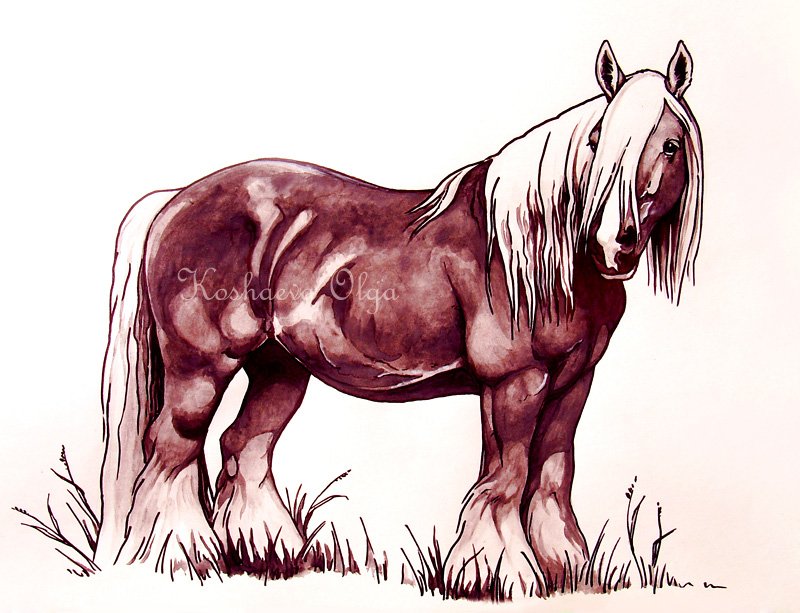 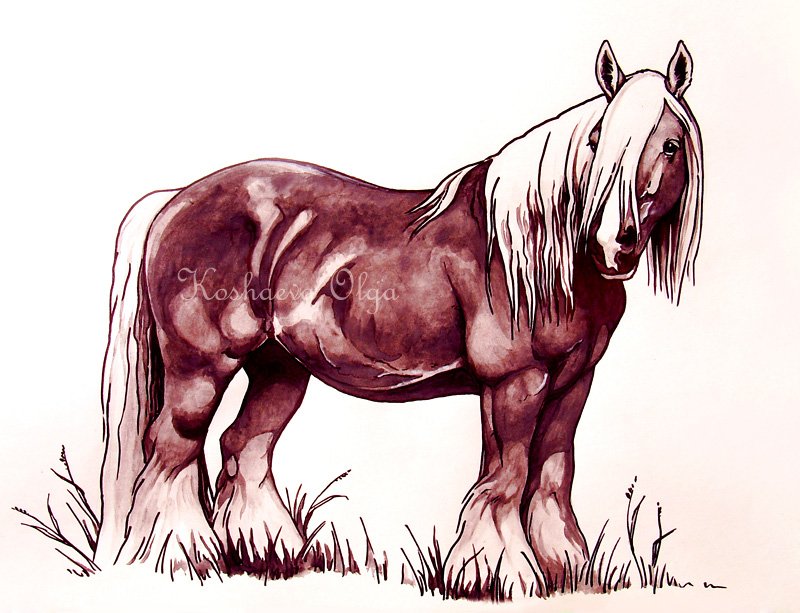 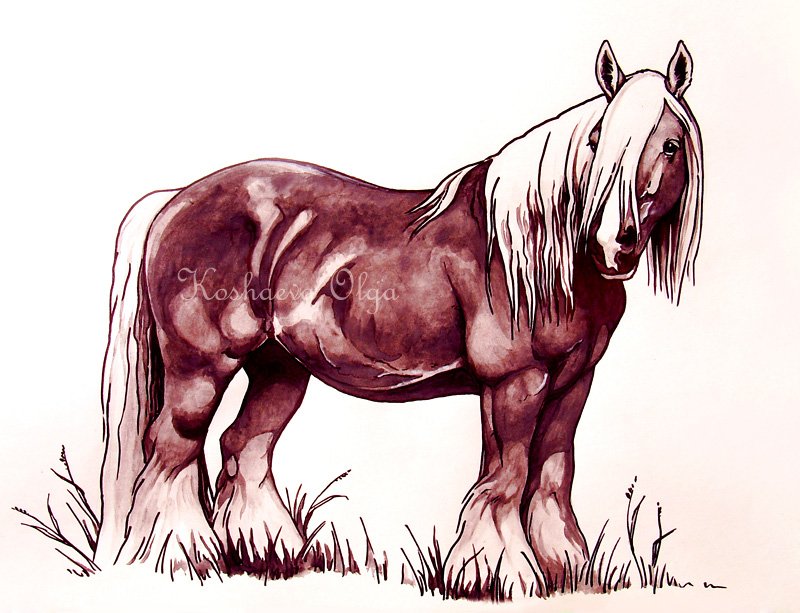 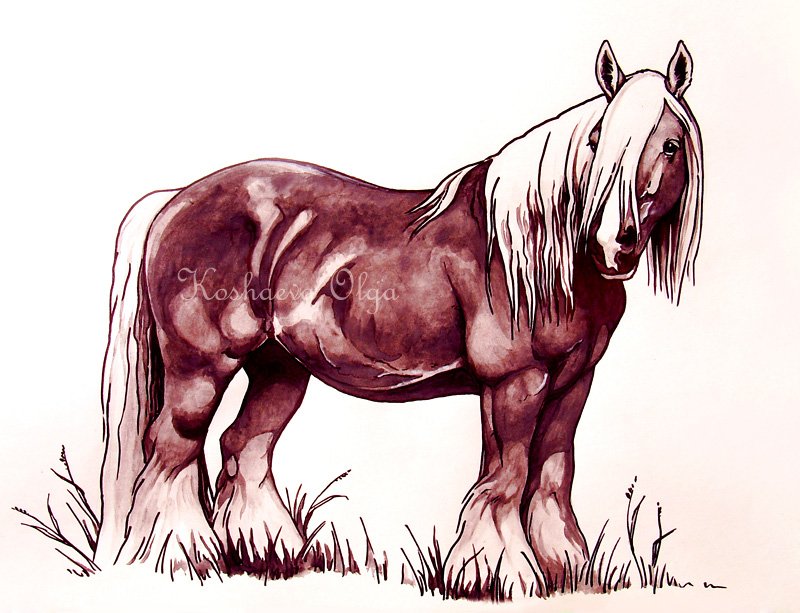 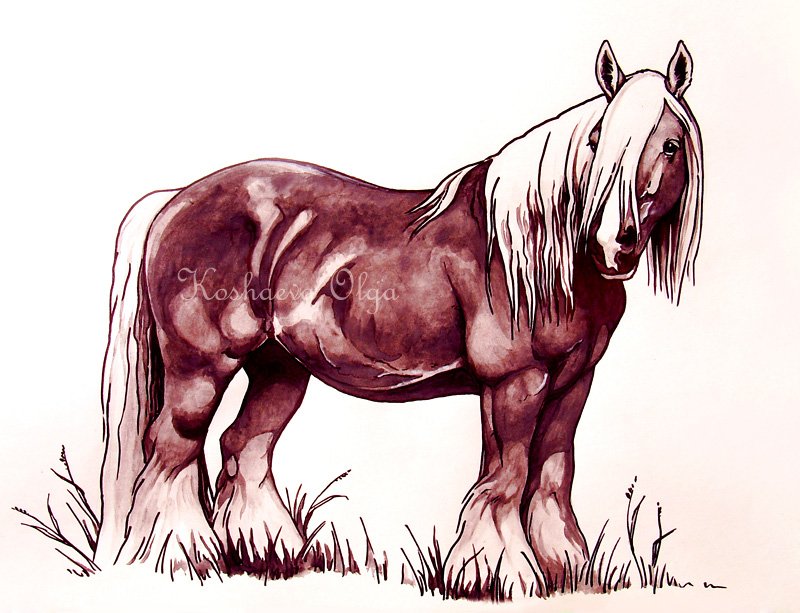 +
=
6
1
7
7
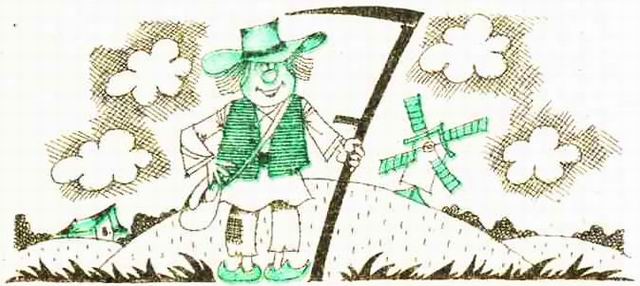 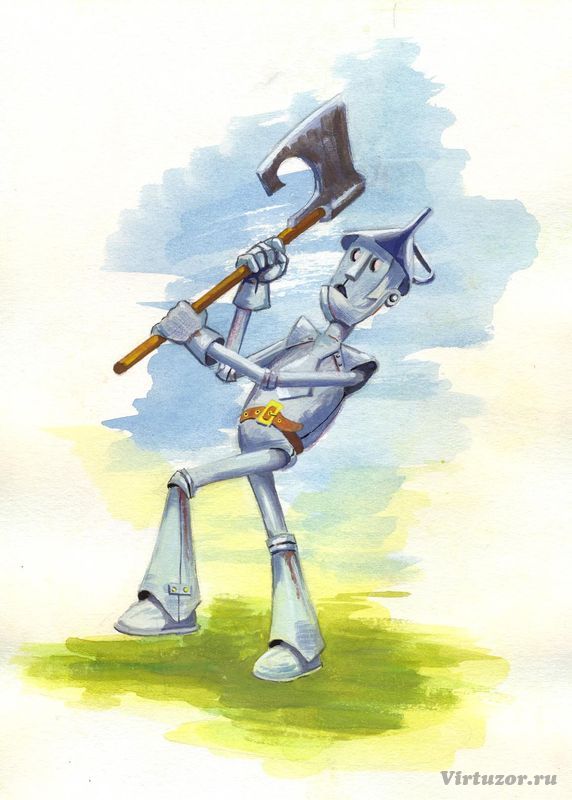 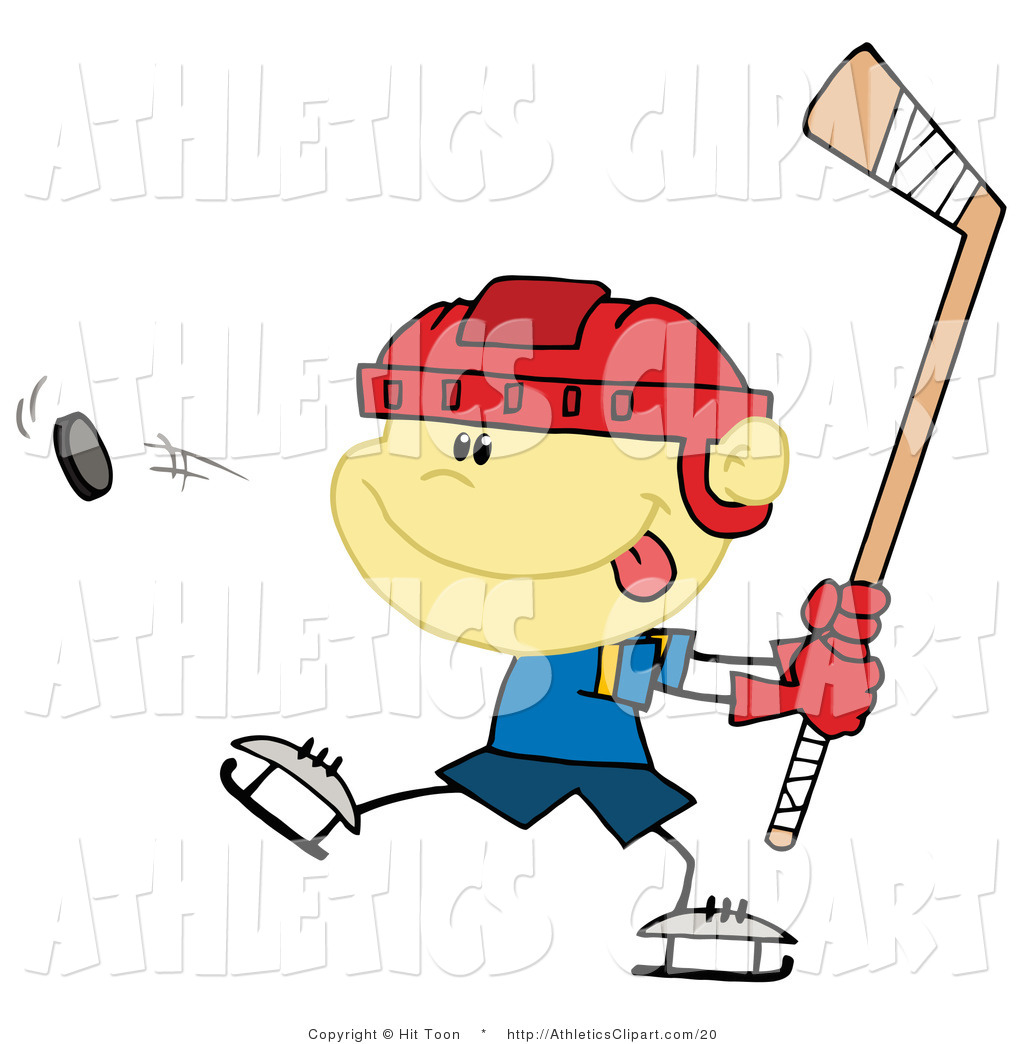 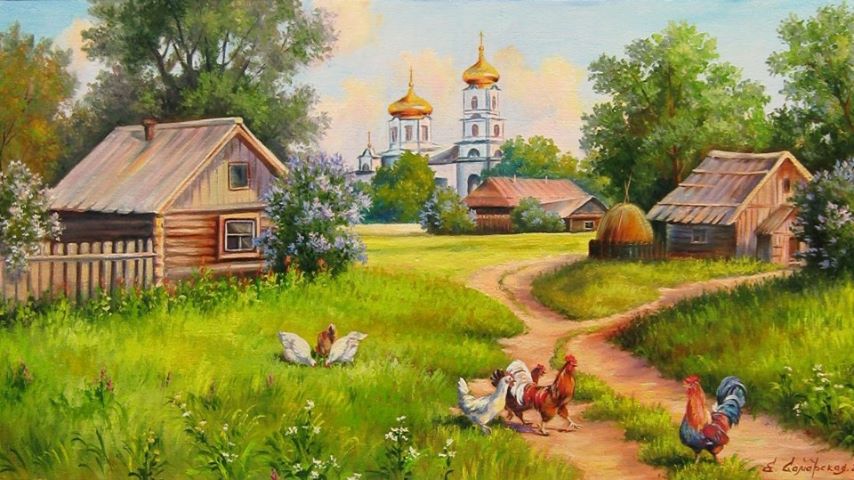 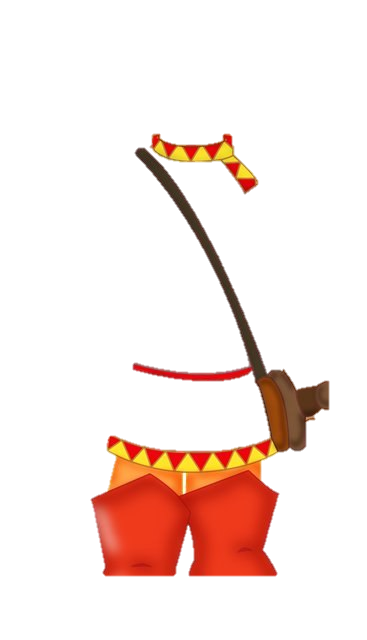 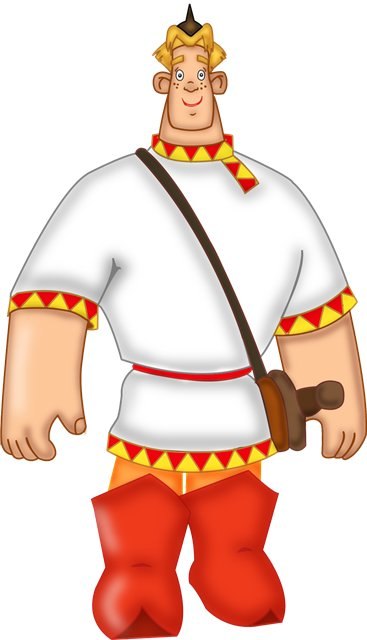 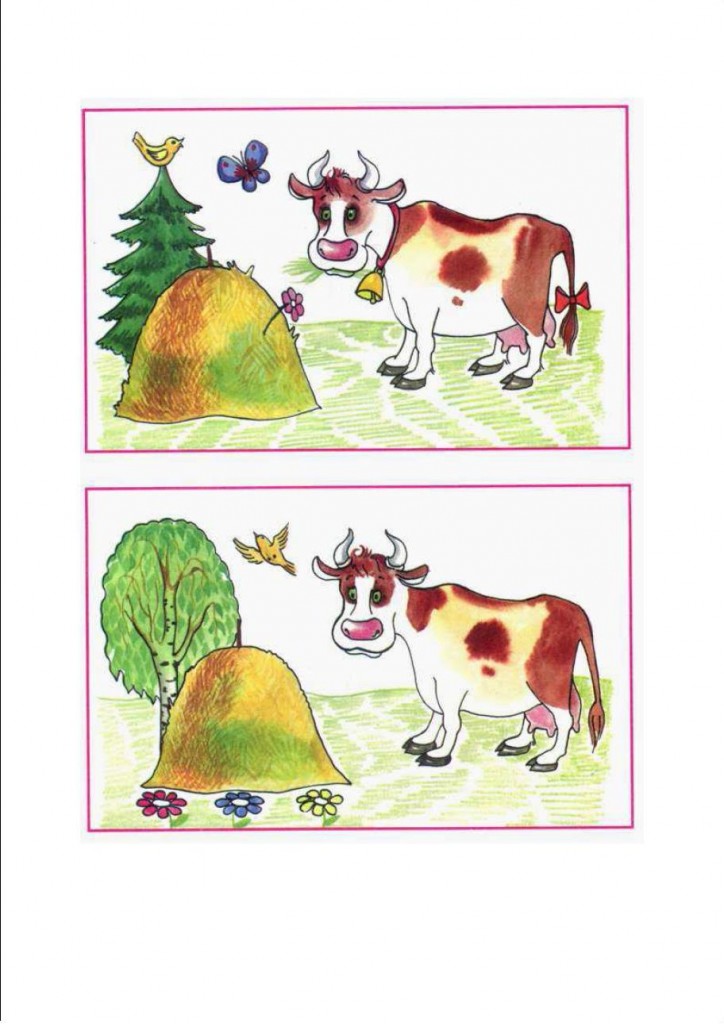 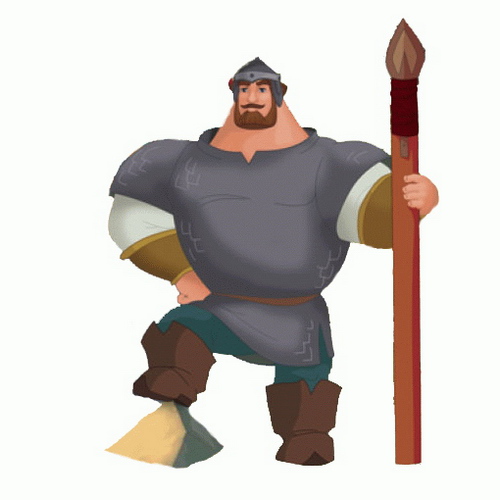 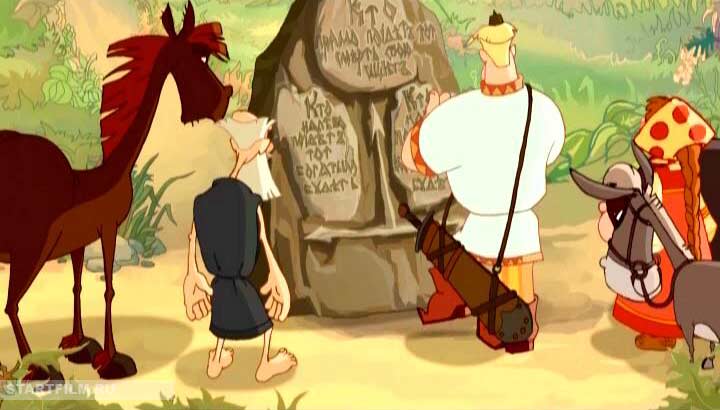 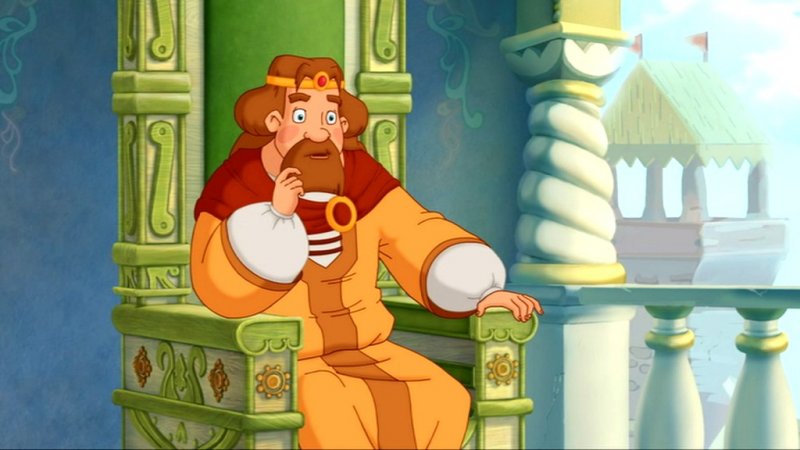 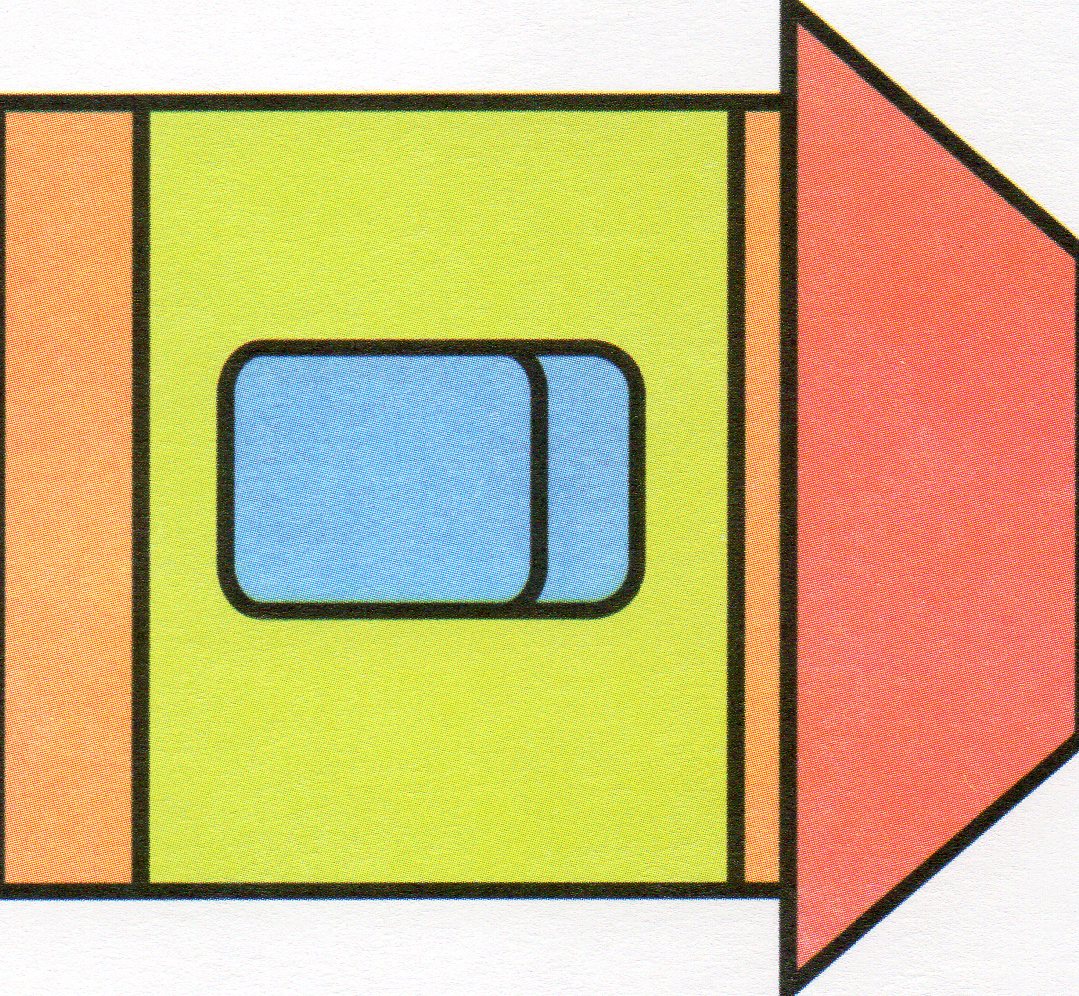 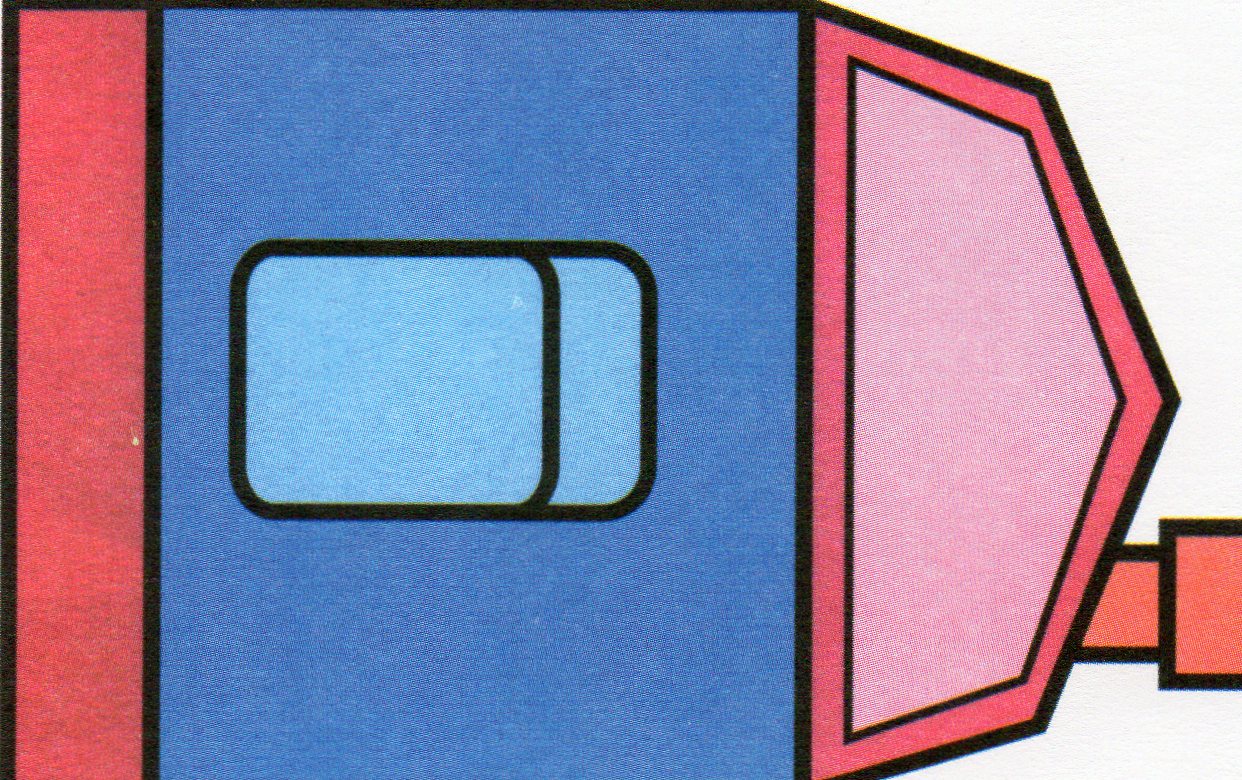 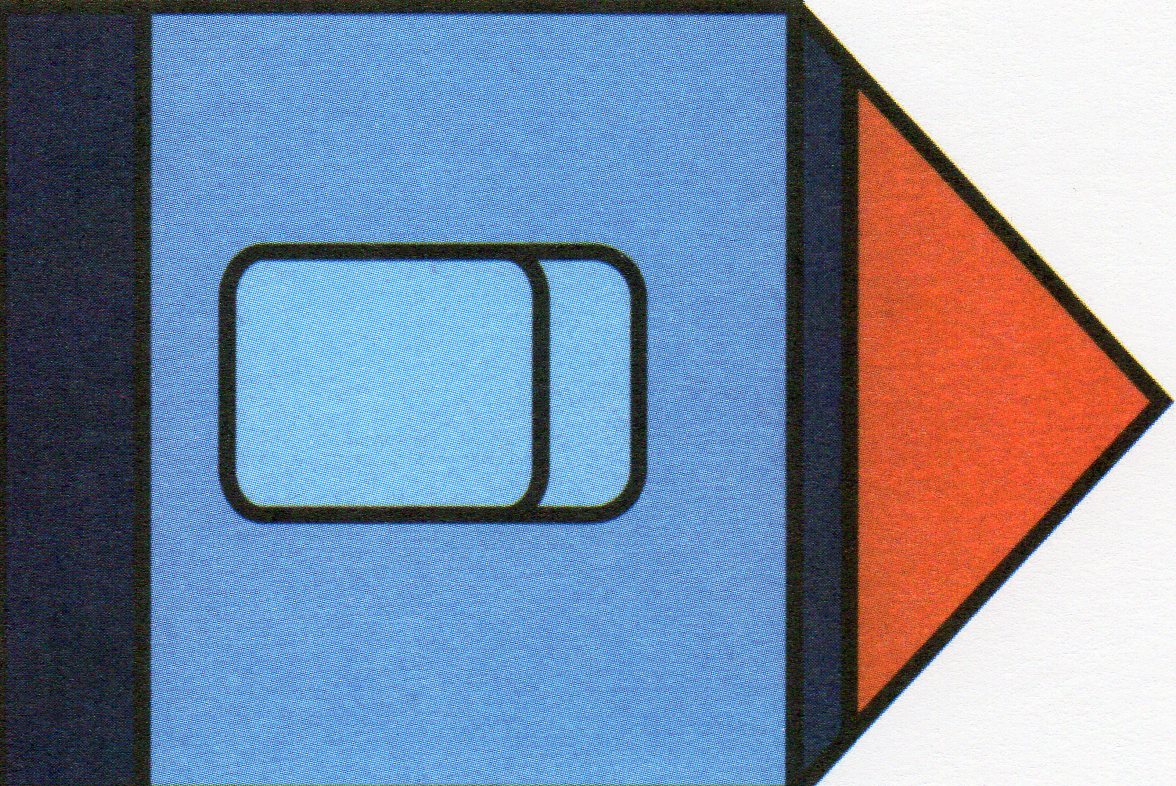 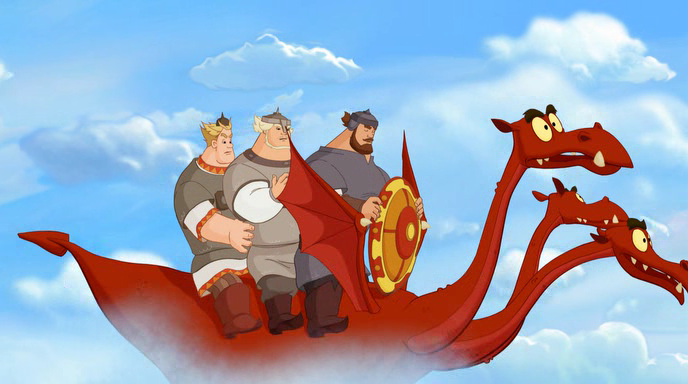 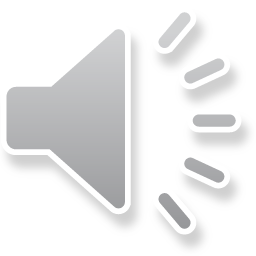